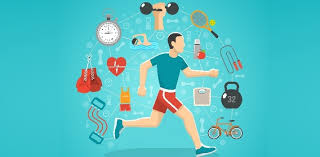 Educación física  2° medio
Profesor David Arriagada.
Objetivo: Conocer los conceptos de Resistencia cardiovascular, fuerza, velocidad y flexibilidad.
Resistencia cardiovascular.
Capacidad de realizar un trabajo de forma eficiente durante el máximo tiempo posible.

No solo se refiere a los trabajos tipo aeróbicos.

Implica trabajos de fuerza, donde el trabajo es mas inteso y la duración es mas acotada.
Beneficios
Aumento en nuestras paredes del corazón.

Mayor flujo sanguíneo.

Aumento en el volumen sistólico (cantidad de sangre antes de ser explusada).

 Debido a lo anterior, aumenta el oxígeno que es transportado a nuestros músculos.
Tipos de resistencias cardio vasculares
Aeróbicas, 

Las que utilizan el tipo de vía aeróbica. Son aquellas actividades de intensidad baja a moderada y que duran bastante tiempo. Para su realización, el músculo necesita tener oxígeno.
Ejemplos
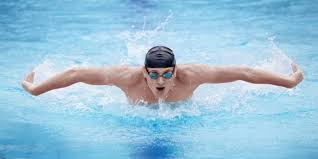 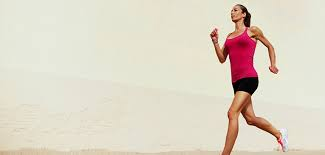 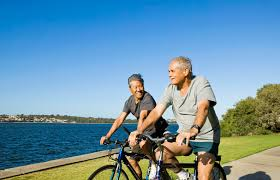 Relación Intensidad – duración
Fuerza
Capacidad de un músculo o un grupo de músculos que ejercen tensión contra una carga durante la contracción muscular.​

Existen diferentes tipos de fuerzas (absoluta, isométrica máxima, máxima excéntrica, etc.)
Los factores estructurales“hipertrofia”
La hipertrofia muscular es el aumento del tamaño del diámetro transversal de las fibras debido a un aumento de la cantidad de filamentos contráctiles de actina y miosina.
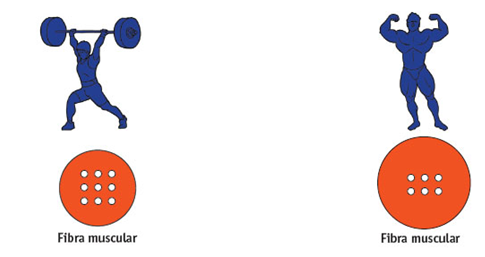 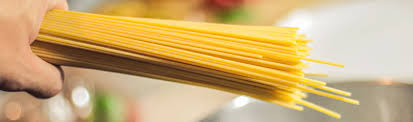 Velocidad
La velocidad es la capacidad física que nos permite llevar a cabo acciones motrices en el menor tiempo posible.

Para desarrollarla depende de factores musculares, nerviosos, genéticos y t° del musculo.
Evolución a nivel escolar
8 a 12 años existe una mejora paulatina  en ella.

13 a 19 años aumenta la velocidad de reacción y desplazamiento.
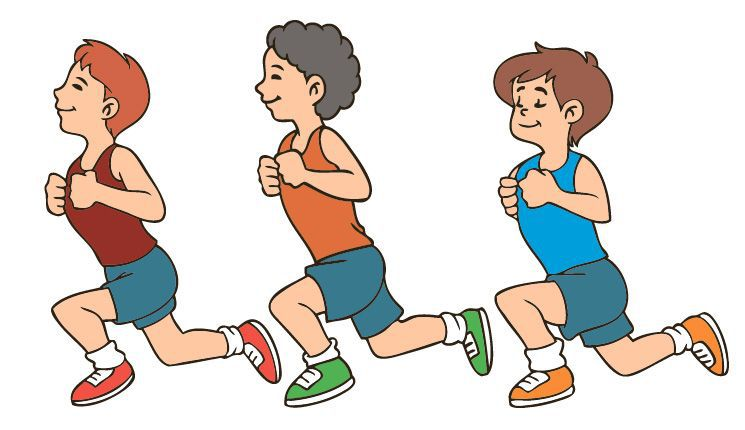 Flexibilidad
Capacidad que tiene una articulación para realizar un movimiento articular con la máxima amplitud posible.

 Factores que influyen, el tipo de articulación y la capacidad de estiramiento de los músculos implica del tipo de articulación y la capacidad de estiramiento de los músculos implicados.
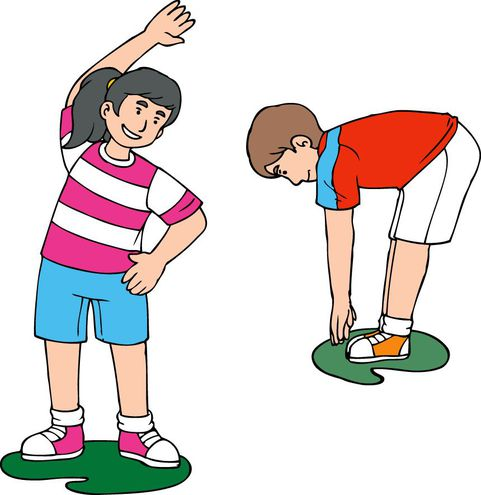 Tipos
Flexibilidad anatómica: es la capacidad de distensión de músculos y ligamentos, las posibilidades estructurales de garantizar la amplitud de un determinado movimiento a partir del grado de libertad que posea cada articulación de forma natural;
Flexibilidad activa: es la amplitud máxima de una articulación o de movimiento que puede alcanzar una persona sin ayuda externa, lo cual sucede únicamente a través de la contracción y distensión voluntaria de los músculos del cuerpo.
Flexibilidad pasiva: es la amplitud máxima de una articulación o de un movimiento a través de la acción de fuerzas externas, es decir, mediante la ayuda de un compañero, un aparato, el propio peso corporal etc.
Actividad
Buscar 2 ejemplos para cada uno de los conceptos vistos en clases.
Registrándolo en tu cuaderno.